COVID-19 in the paediatric population of The Republic of Kazakhstan
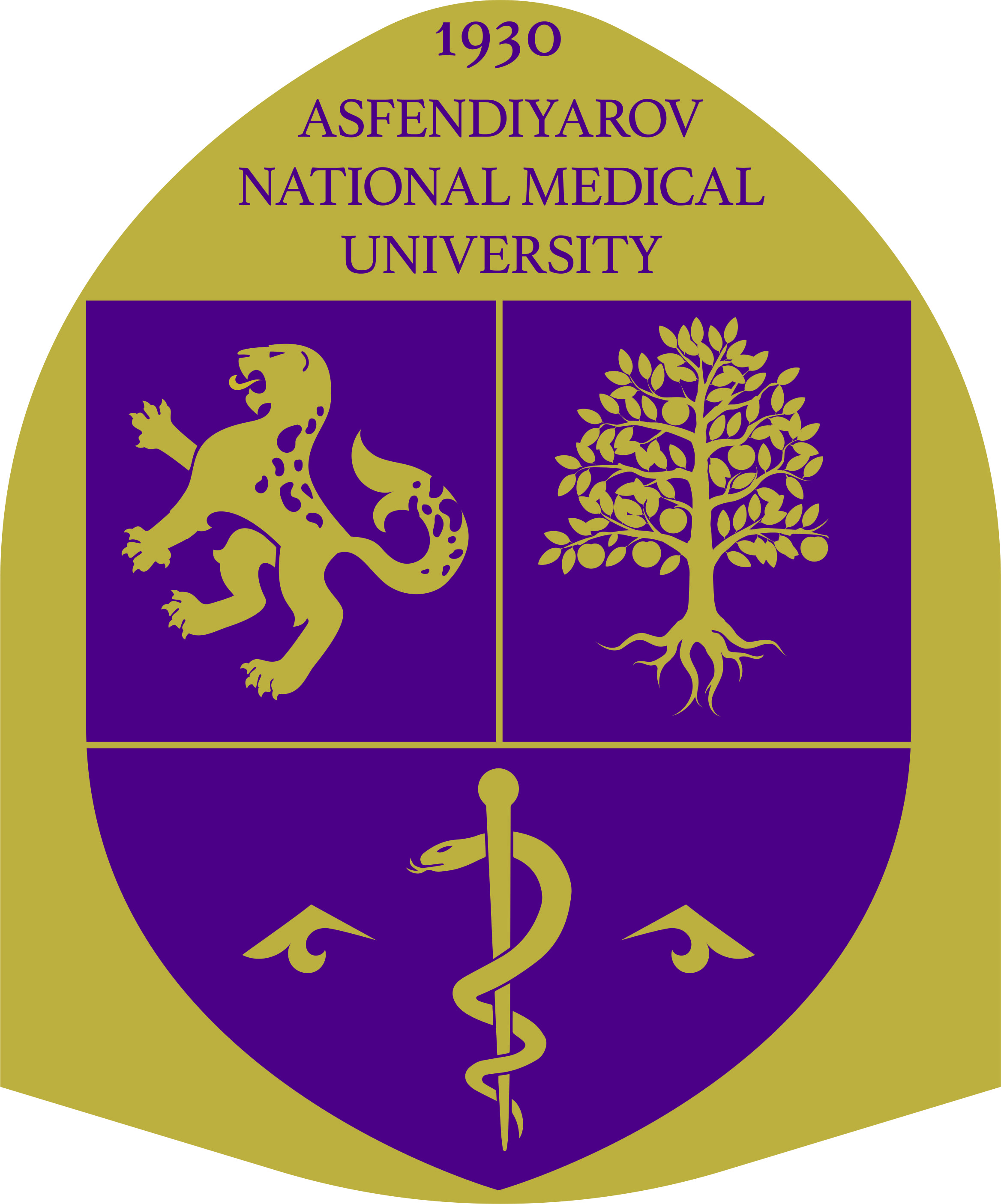 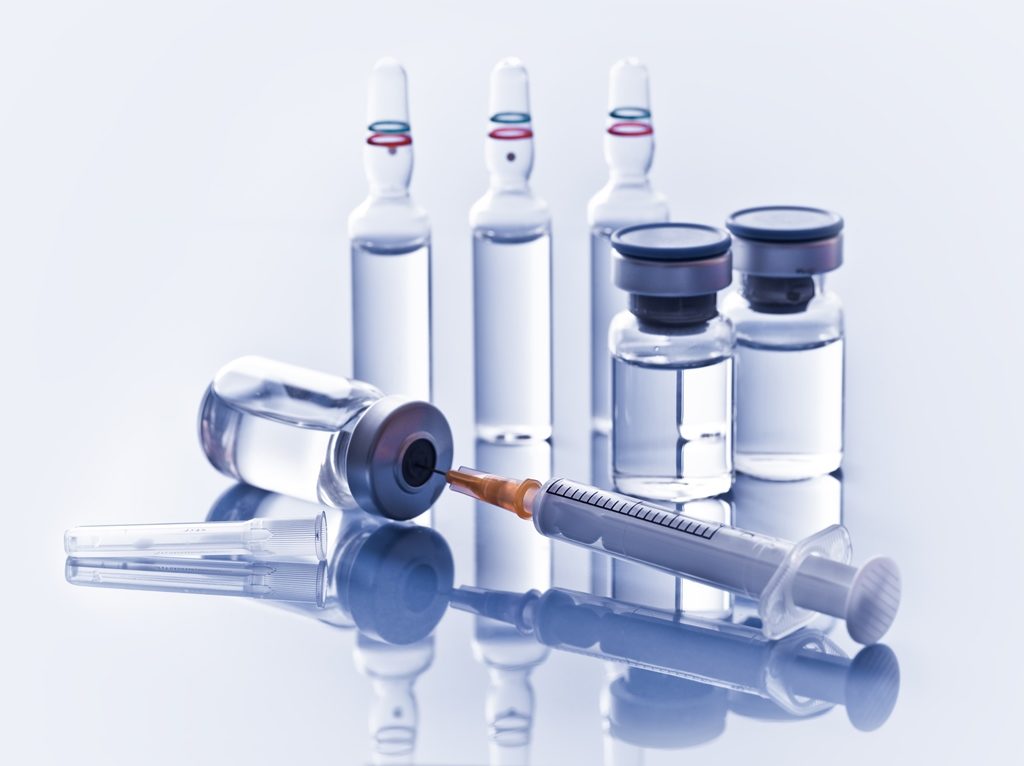 Fakhradiyev Ildar
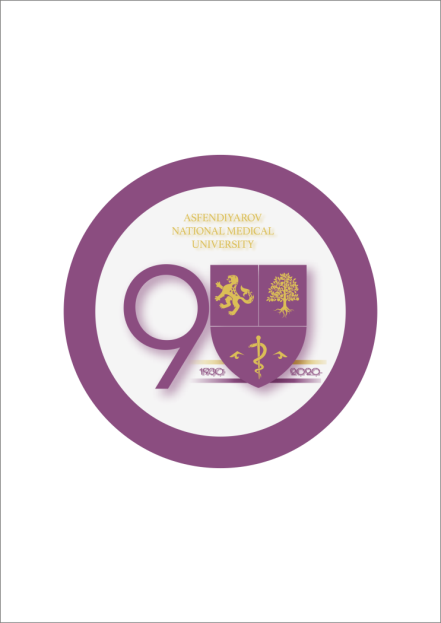 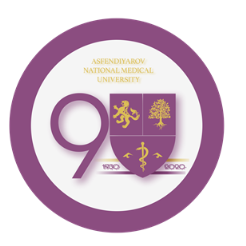 Introduction
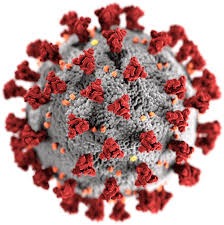 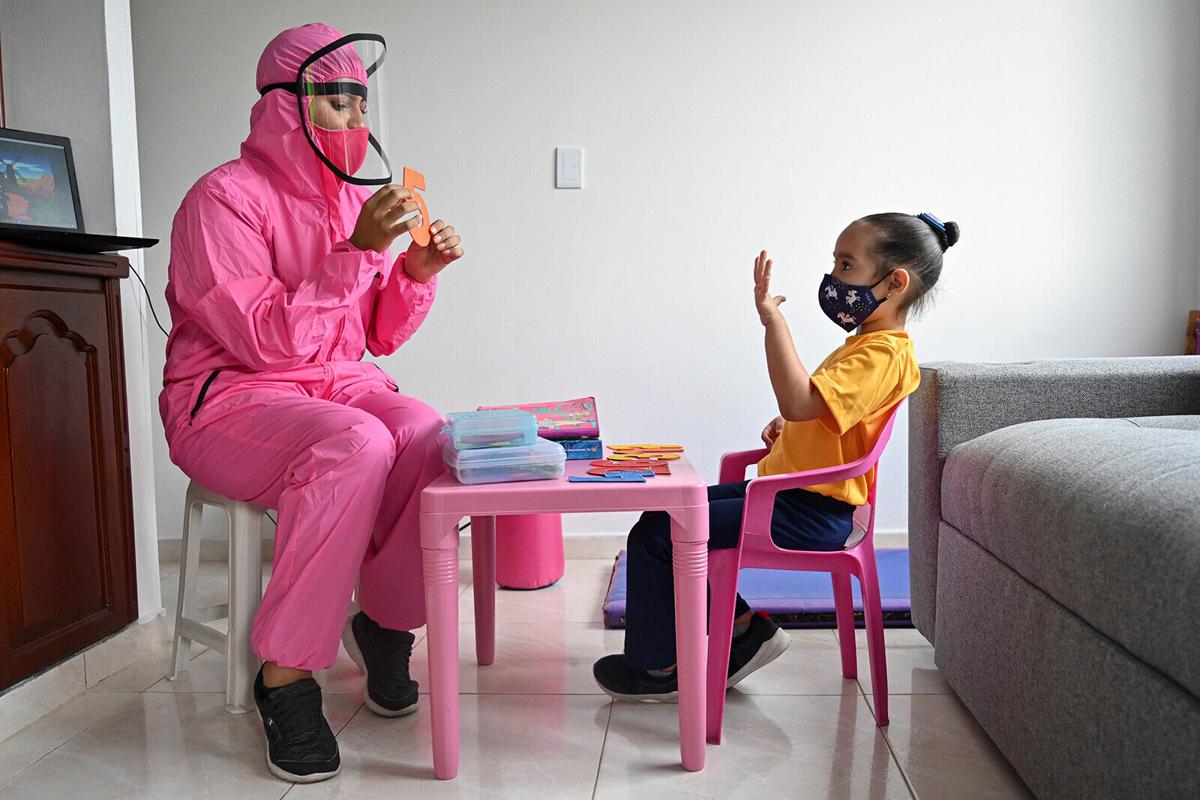 Since the first reports of COVID-19 (SARS-CoV-2) in January 2020 from Wuhan, China, the infection has spread rapidly across all continents
Some authors confirm that children compared to adults have better innate immune response and also healthier respiratory system due to smoke-free lifestyle
Coronavirus infection in children is usually mild-to-moderate and many reported cases were asymptomatic also, the rate of infection in children may vary between the sexes
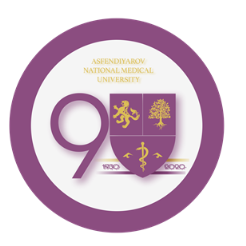 Aim
The objective of this study was to determine the epidemiological and clinical features of paediatric COVID-19 in The Republic of Kazakhstan.
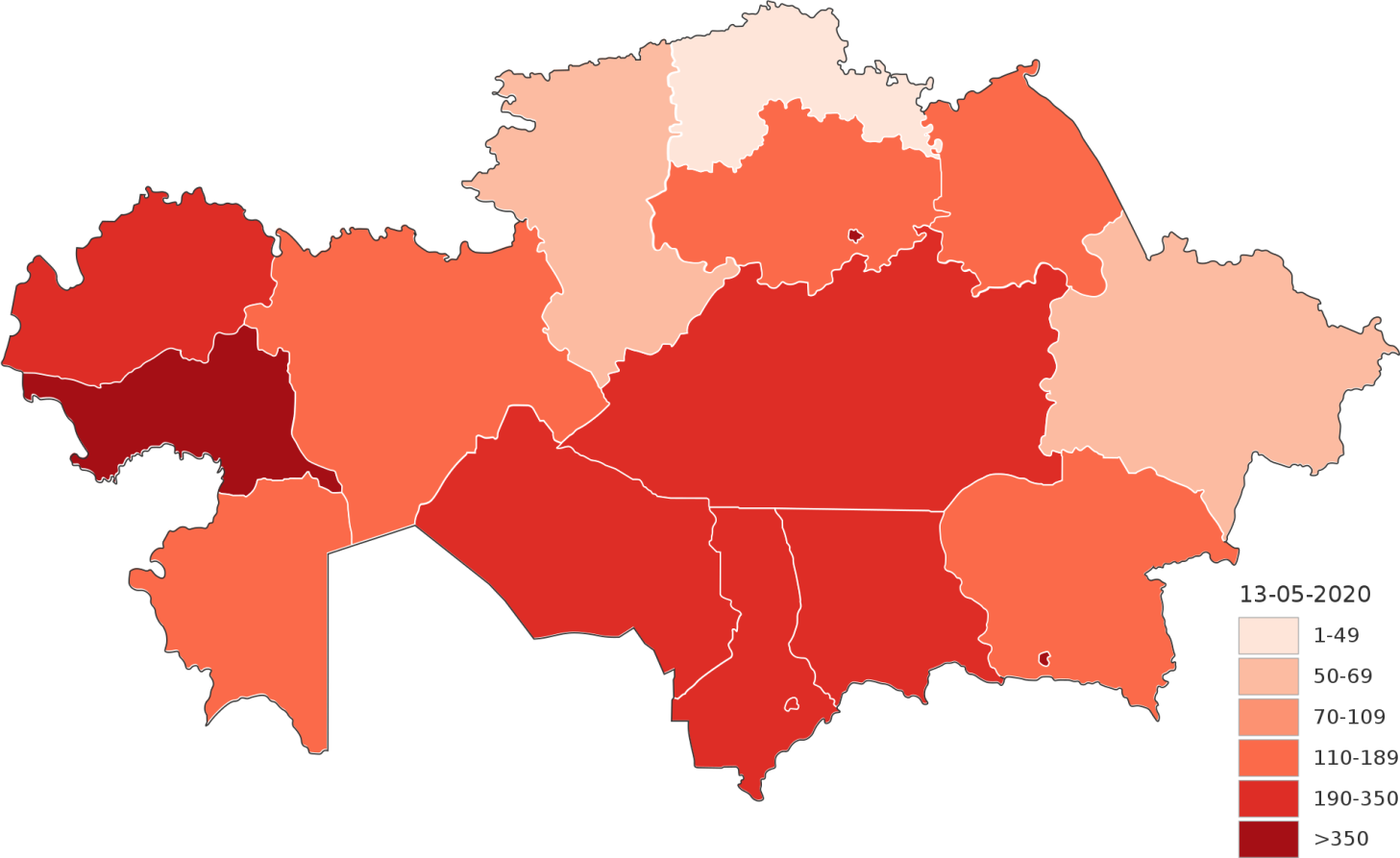 The first epidemiological research and analysis of the incidence of coronavirus infection in children in Central Asia, in particular in The Republic of Kazakhstan
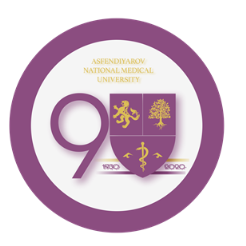 Subjects and methods
The study focused on the epidemiological and clinical features of confirmed cases of COVID-19 in  all 17 regions of the Republic of Kazakhstan from 6 March to 11 June 2020
The diagnosis of COVID-19 was confirmed by positive PCR results from nasal and pharyngeal swabs from the following groups: patients with symptoms of COVID-19, those with suspected infection (from ‘contact’ category), patients with respiratory disease, and asymptomatic patients. The severity of the disease was determined by clinical symptoms and radiological findings [chest radiograph and computed tomography (CT)].
Children were subdivided into four age groups according to the WHO classification [9]: neonates and infants (<1 y), young children (1–4 y), older children (5–12 y) and adolescents (13–18 y).
Clinical features were compared and disease outcome in patients diagnosed with COVID-19 were examined for a link between age and severity of disease
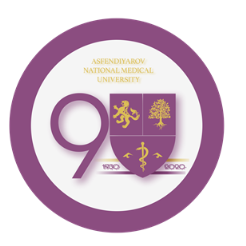 Statistical analysis
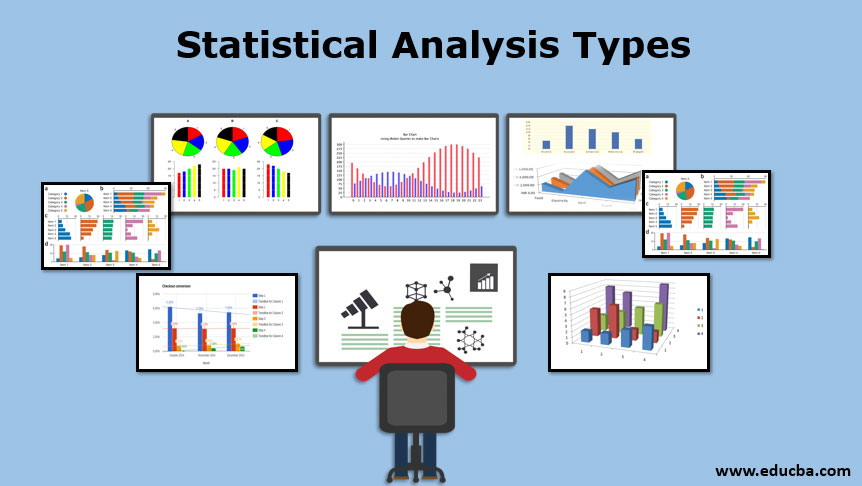 All statistical calculations were performed using the SPSS program (version 22.0, IBM SPSS Inc., Chicago, IL, USA) and p<0.05 was considered statistically significant. Continuous and categorical variables were presented as mean (SD) and n (%), respectively. The χ2 and Fisher’s Exact tests were used to calculate categorical variables.
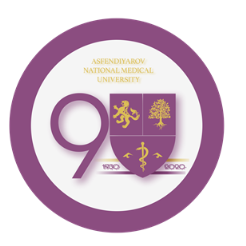 Results
(N=650)
Data are mean (SD),  n (%);
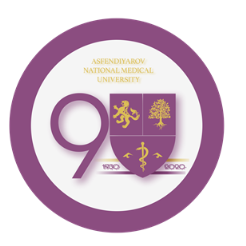 CT and X-ray results among pediatric COVID-19 cases (N=650)
Data presented in  n (%) ; χ² statistic was used to calculate p-values.
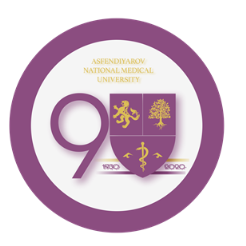 Association of demographic characteristics and co-morbidities with severity of disease
Data presented in  n (%) ; χ² statistic was used to calculate p-values
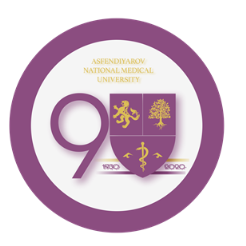 Discussion
Confirmation of COVID-19 in a relatively high proportion of neonates and infants in our study can possibly related to a familial cluster of transmission. Since, according to previously published work, SARS-CoV-2 diagnosis was confirmed on newborn in the delayed neonatal period, who was born from mother infected with COVID-19 during pregnancy, although the risks of vertical transmission of the virus and infection in the early neonatal period were completely excluded [36]. 
	Hence, newborns in such risk group should, at least until the 12 month of life, undergo more frequent regular clinical check with laboratory and instrumental methods for the detection of signs of infection and its possible complications on time [36].
In the present study , only four children and adolescents developed severe forms of the disease and required intensive therapy , but the children under 1 year of age are at substantial at risk of being 
infected by COVID-19.
Сonclusions
The results of this study suggest that most paediatric cases in Kazakhstan are asymptomatic or mild. These findings are compatible with the results of a multicentre cohort study of children and adolescents in 82 participating institutions across 25 European countries [20]. 

In the present study, only four children and adolescents developed severe forms of the disease and required intensive therapy, but the children under 1 year of age are at substantial at risk of being infected by COVID-19.
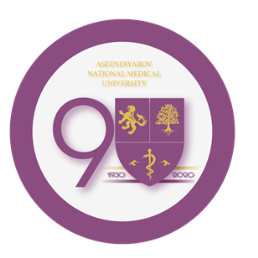 Спасибо за внимание
Thank you for attention